MAESTRÍA EN DEFENSA Y SEGURIDAD
TEMA:”PROSPECTIVA DE LA INTELIGENCIA MILITAR CONJUNTA FRENTE A LA TOMA DE DECISIONES EN EL NIVEL ESTRATÉGICO”
TCRN. DE E.M . HENRY TERÁN T. 
 Y TCRN DE E.M. SANTIAGO GUERRA
DIRECTOR: TCRN. DE E.M ÁLEX MALDONADO
TEMARIO
PLANTEAMIENTO DEL PROBLEMA
ENUNCIADO DEL PROBLEMA
PREGUNTAS DE INVESTIGACIÓN
JUSTIFICACIÓN DE LA INVESTIGACIÓN
OBJETIVO GENERAL
FUNDAMENTACIÓN TEÓRICA
HIPÓTESIS
VARIABLES INDEPENDIENTE Y DEPENDIENTES
OPERACIONALIZACIÓN DE LAS VARIABLES
OBJETO DE ESTUDIO Y CAMPO DE ACCIÓN
DISEÑO DE LA INVESTIGACIÓN
DESARROLLO DE LOS OBJETIVOS
PROPUESTA
CONCLUSIONES Y RECOMENDACIONES
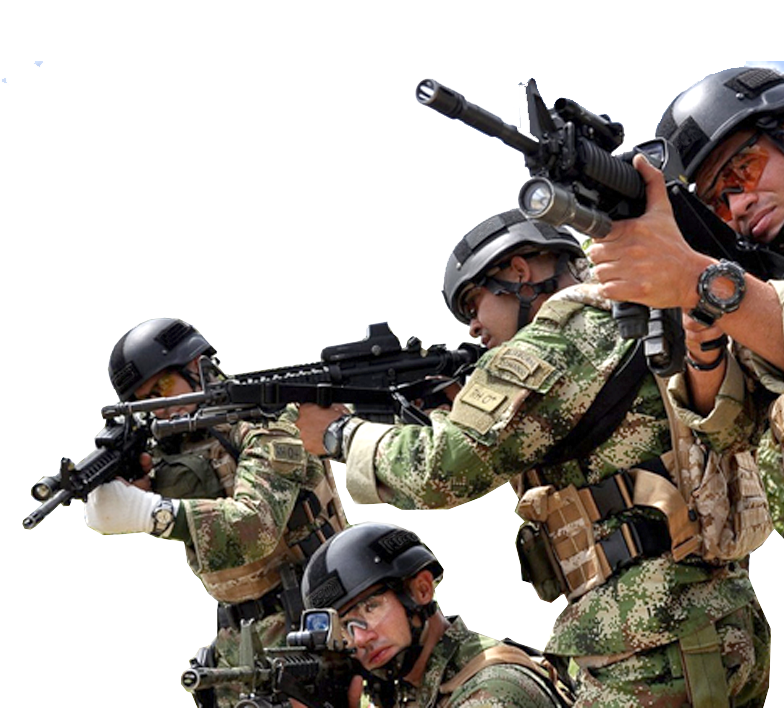 1. PLANTEAMIENTO DEL PROBLEMA
La causa a tomar en cuenta es la falta de doctrina conjunta en el ámbito de la inteligencia militar, sumado a que ya no hay la escuela de inteligencia conjunta, lo que ocasionaría la falta de investigación y de doctrina conjunta en el campo de inteligencia militar.
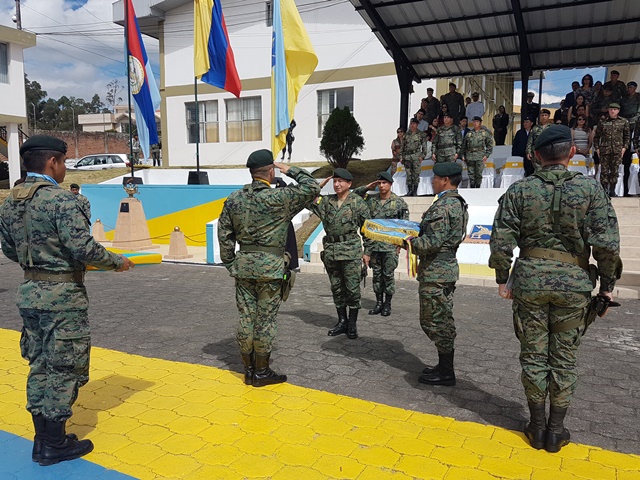 Finalmente, no se está cumpliendo a cabalidad la estructura orgánica del COIMC acorde a su estatuto, esto debido que las fuerzas mantienen sus estructuras de inteligencia de cada fuerza y la de mayor trascendencia seria la falta de asumir este cambio cultural por parte de sus componentes lo que impide que se genere este cambio vital para un adecuado funcionamiento del COIMC
1. ENUNCIADO DEL PROBLEMA
¿Qué aspectos deberá ejecutar para su fortalecimiento la Inteligencia Militar Conjunta, ante  las nuevas amenazas de la política de la defensa en el 2030?
3. PREGUNTAS DE INVESTIGACIÓN
4. JUSTIFICACIÓN DE LA INVESTIGACIÓN
RELEVANCIA
ORIGINALIDAD
FACTIBILIDAD
5. OBJETIVO GENERAL
Formular una propuesta, considerando un análisis FODA prospectivo que permitan realizar la transformación del Comando de Inteligencia militar Conjunta, bajo el concepto de la normativa actual y las nuevas amenazas para su fortalecimiento..
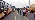 6.FUNDAMENTACIÓN TEÓRICA
7. HIPOTESIS
El funcionamiento de la Inteligencia Militar Conjunta, afecta en la toma de decisiones de los escenarios VICA.
9. VARIABLES INDEPENDIENTE Y DEPENDIENTES
Variable independiente
Inteligencia militar conjunta.
Variable dependiente
Toma de decisiones.
Escenarios de la política de la	 defensa.
9. OPERACIONALIZACIÓN DE LAS VARIABLES
10. OBJETO DE ESTUDIO Y CAMPO DE ACCIÓN
11. DISEÑO DE LA INVESTIGACIÓN
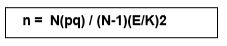 Donde: 
 N = universo (180)
n = tamaño de la muestra
p = variabilidad positiva (50%)
q = variabilidad negativa (50%)
E = máximo error admisible (9%)
K = constante de corrección del error (2) 
Para el presente caso en estudio en el COIMC y la A.G.E, los datos son los siguientes: 
La muestra se determinó en 142.
11. DISEÑO DE LA INVESTIGACIÓN
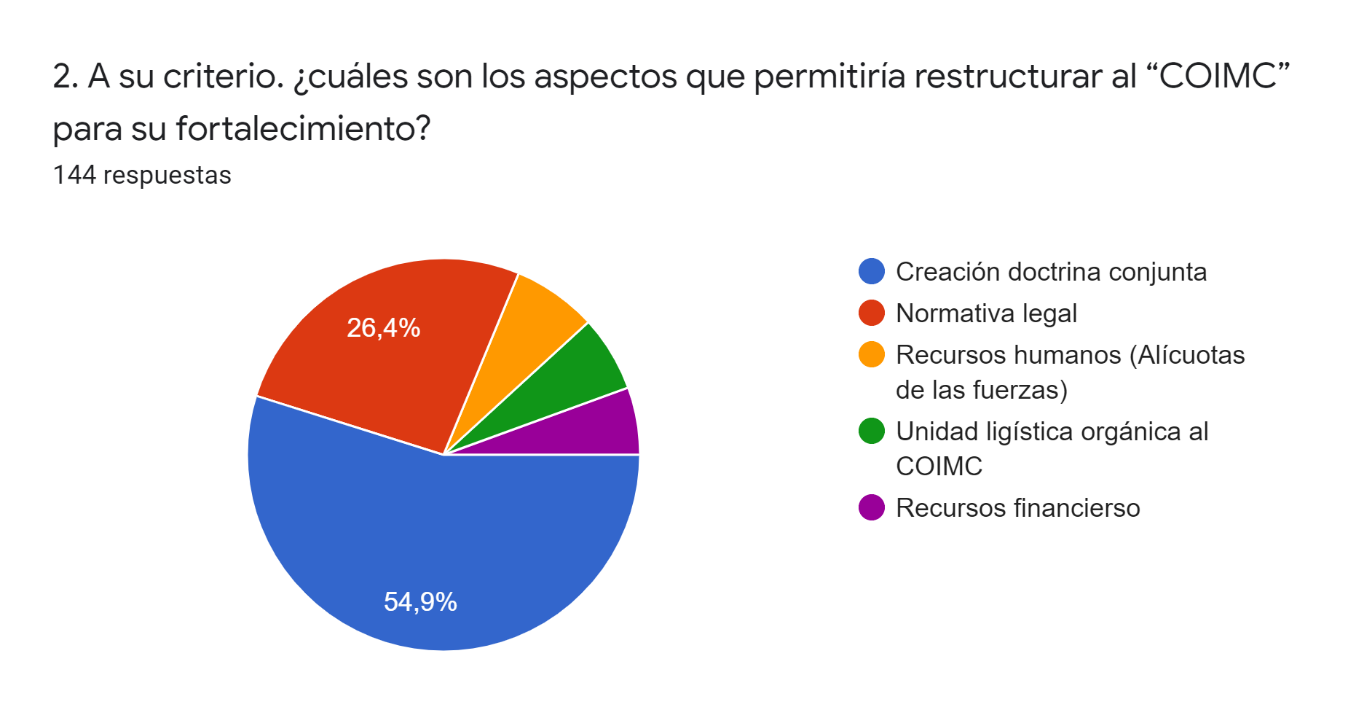 De un total de 144 encuestados, se puede identificar que se encuentra un criterio con el porcentaje más alto; ya que el 54,9% consideran que la creación de la doctrina conjunta, es el aspecto que permitirá reestructurar al COIMC; el 26,4% consideran que la normativa legal permitirá la reestructuración del COIMC; el 6,9% consideran que los recursos humanos, es el aspecto que permitirá reestructurar al COIMC; el 6,2% consideran que la unidad logística orgánica, es el aspecto que permitirá reestructurar al COIMC; y el 5,6% consideran que el los recursos financieros, es el aspecto que permitirá reestructurar al COIMC.
11. DISEÑO DE LA INVESTIGACIÓN
De un total de 144 encuestados, se puede identificar que se encuentra dividido el criterio sobre si está bien reestructurado el COMIC; el 35,4% están en desacuerdo, en que el COIMC, está bien estructurado; el 23,6% no están en acuerdo ni en desacuerdo, en que el COIMC, está bien estructurado; el 21,5% están totalmente en desacuerdo, en que el COIMC, está bien estructurado; el 18,1% están de acuerdo, en que el COIMC, está bien estructurado que el COIMC, este bien estructurado; y el 1,4% están totalmente de acuerdo
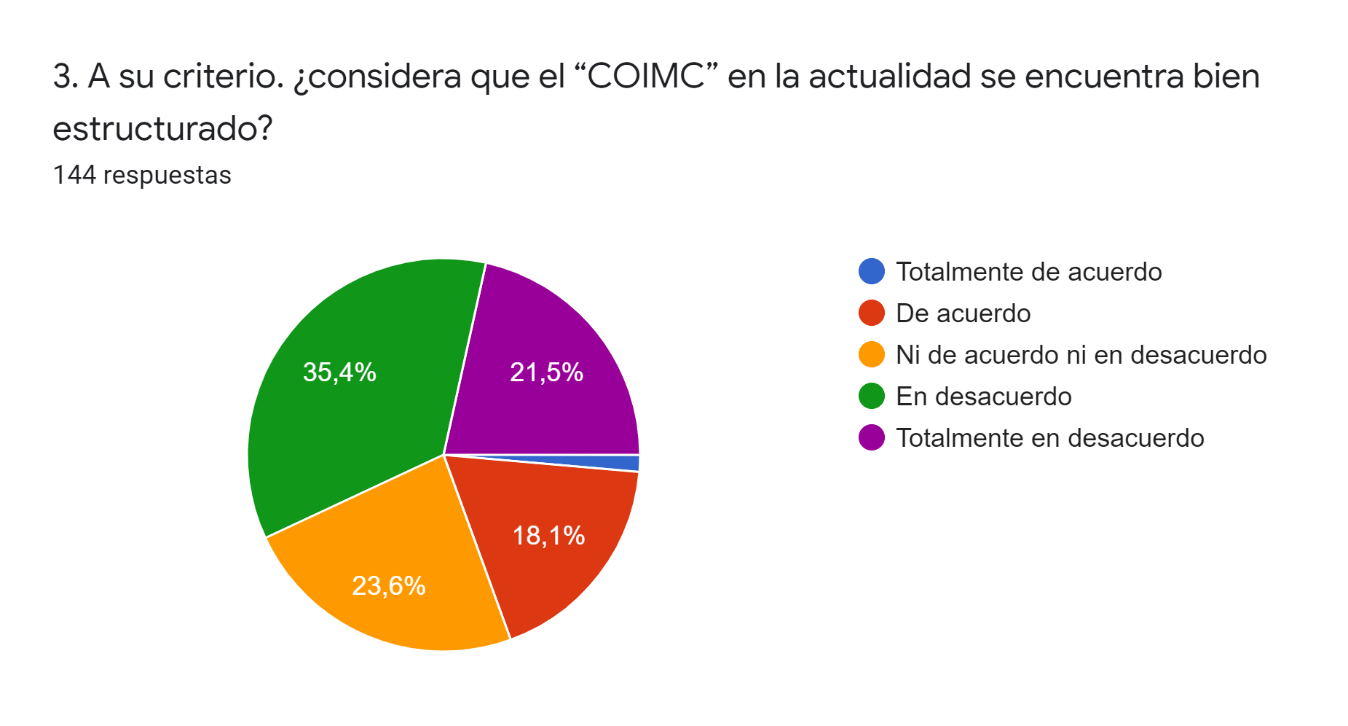 12. DESARROLLO DE LOS OBJETIVOS
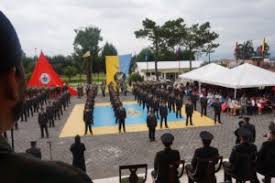 13. PROPUESTA
OBJETIVO DE LA PROPUESTA
       Desarrollar estrategias relacionadas con el mejoramiento del sistema de inteligencia militar conjunto, con el fin de alcanzar los objetivos y misión institucional
ALCANCE
      Esta propuesta se aplicara por todo el Subsistema de Inteligencia Militar de las Fuerzas Armadas,
13. PROPUESTA
ACCIONES ESTRATÉGICAS PROPUESTAS
PROYECTOS PROPUESTOS
13. PROPUESTA
Proyecto 1 - actividades
Proyecto 2 - actividades
Análisis de la doctrina actual del Ejercito, FAE y Marina
Designación del equipo técnico para el actualización de la doctrina
Panificación para el desarrollo de la doctrina de inteligencia
Desarrollo de los reglamentos y manuales de inteligencia conjunta
Revisión y aprobación de los reglamentos y manuales de inteligencia actualizados
Difusión de los reglamentos y manuales de inteligencia militar
Análisis del perfil actual de inteligencia del personal de oficiales
Análisis del perfil actual de inteligencia del personal de voluntarios
Revisión de las nuevas actividades y tareas que posee el personal de inteligencia
Mejoramiento de las competencias del personal de inteligencia
Análisis de la mallas curriculares
Propuesta de las nuevas mallas curriculares
13. PROPUESTA
Proyecto 3 - actividades
Análisis de las tecnologías conforme a los avances tecnológicos y necesidades actuales del sistema de inteligencia.
Estudiar los equipo tecnológicos empleados actualmente por el Sistema de Inteligencia
Determinación de los equipos técnicos necesarios para el sistema de inteligencia militar conjunta
13. PROPUESTA
Plan de implementación – proyecto 1
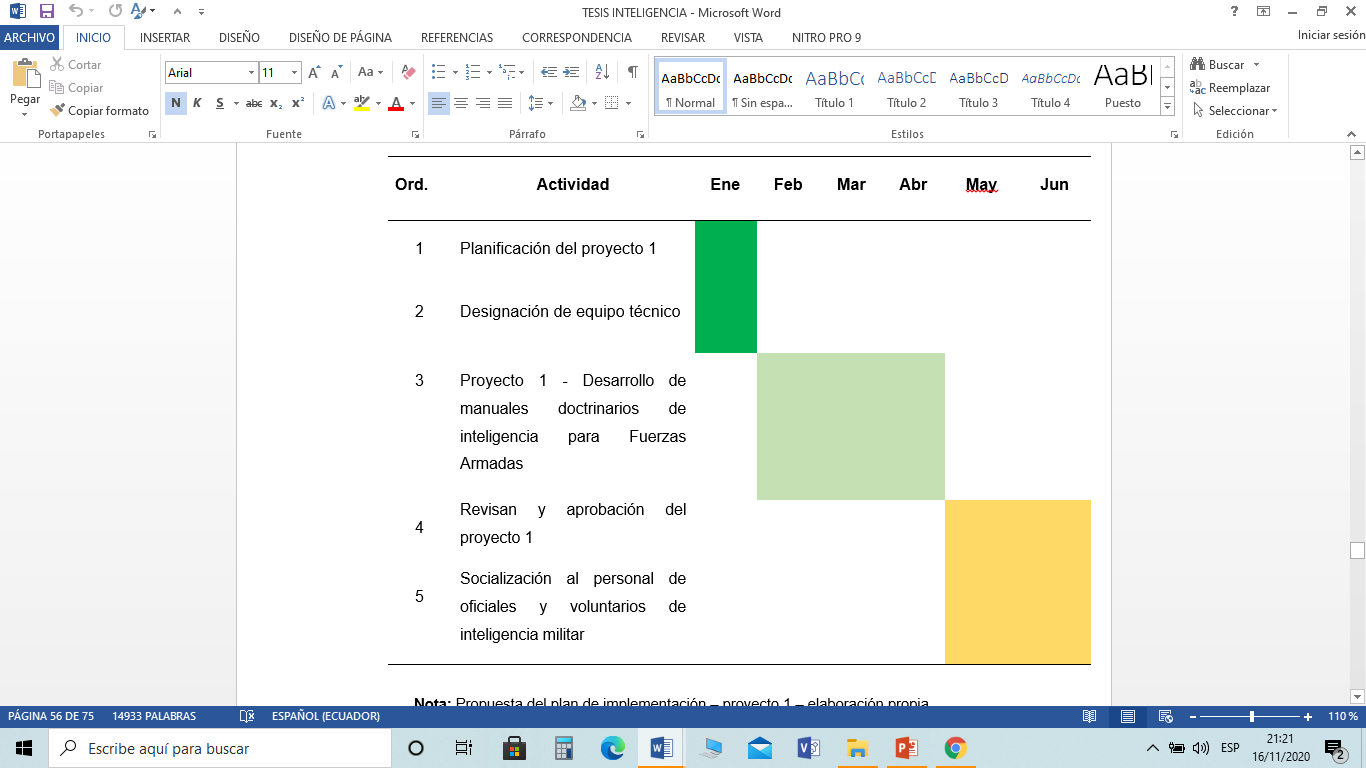 13. PROPUESTA
Plan de implementación – proyecto 2
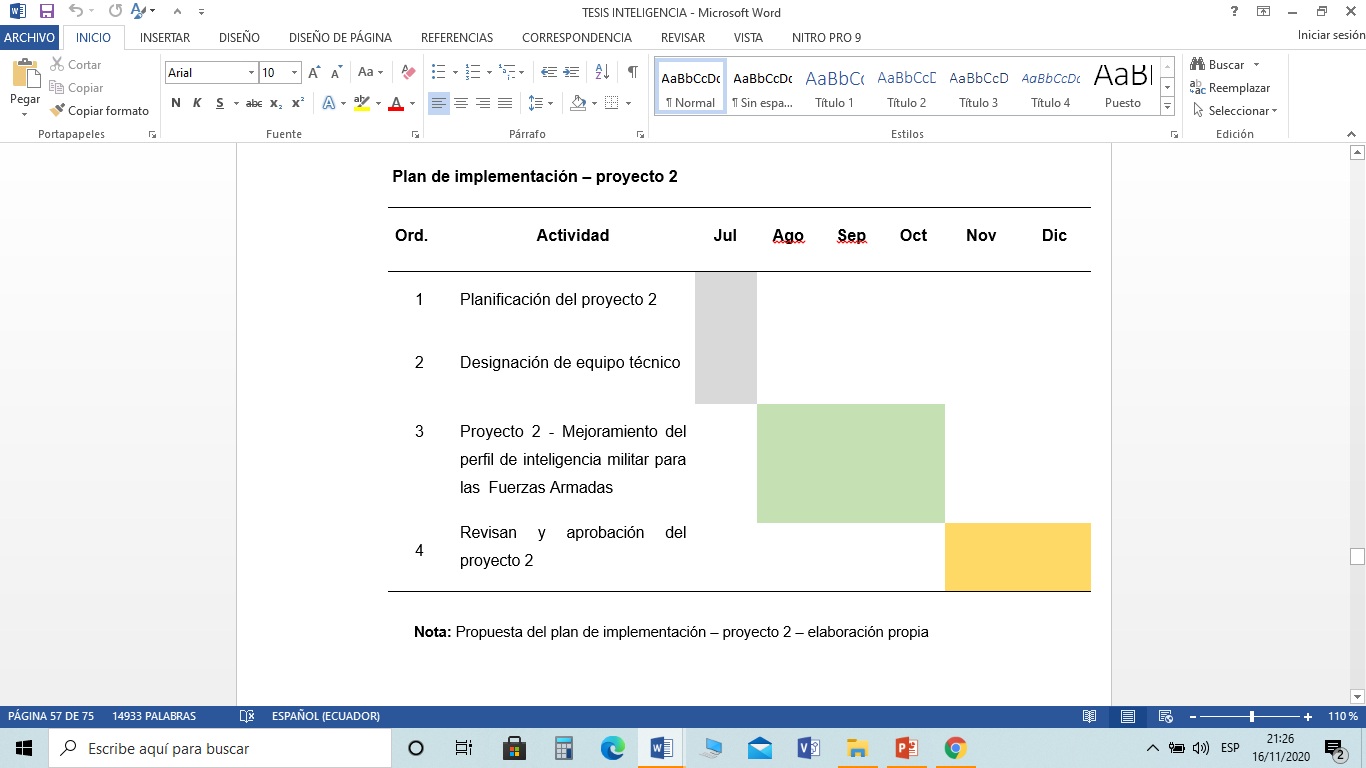 13. PROPUESTA
Plan de implementación – proyecto 3
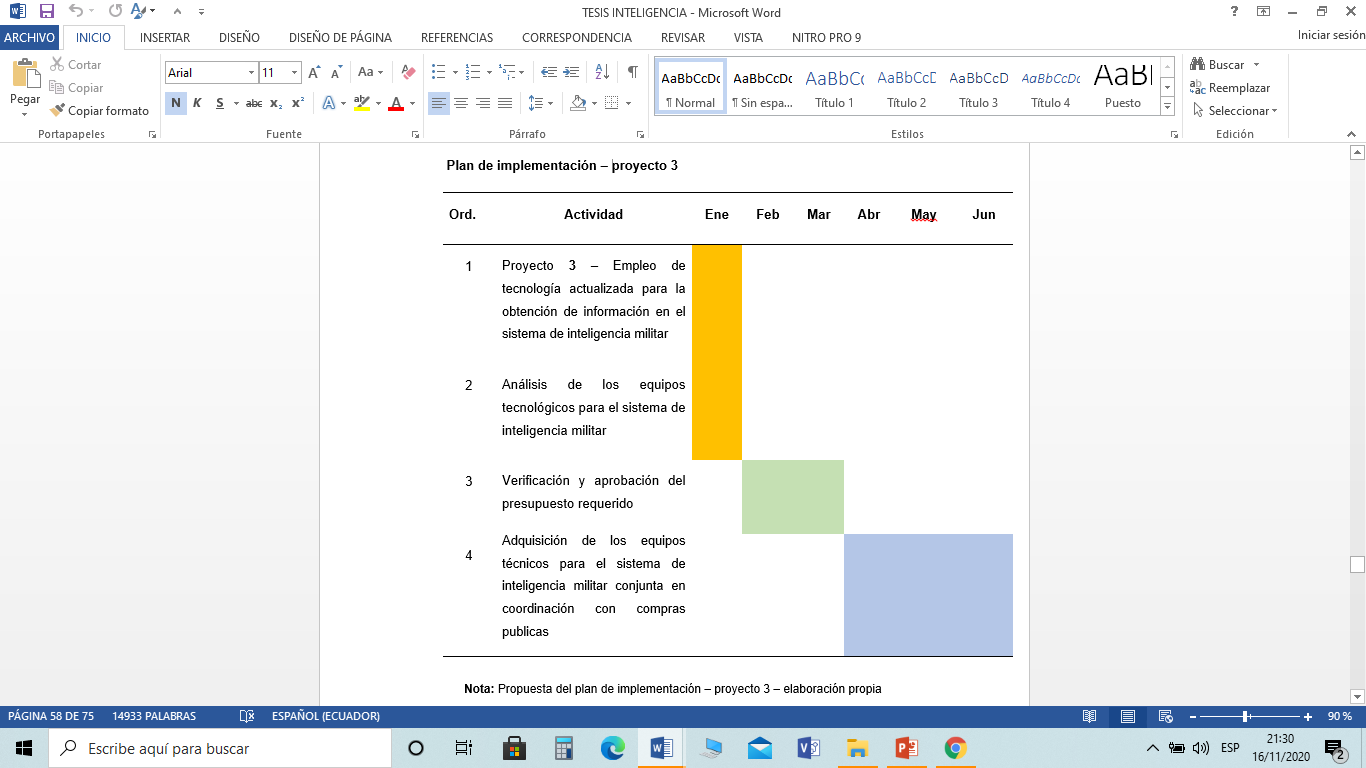 13. PROPUESTA
13. PROPUESTA
Designación del equipo técnico
Proyecto 1
Oficiales técnicos en actualización de la doctrina de las FF.AA.
Voluntarios técnicos de las FF. AA.
Asesor Jurídico
Proyecto 2
Oficiales técnicos especialistas en educación de las FF. AA.
Voluntarios especialistas en educación de las FF. AA.
Jefe de Doctrina Militar del CEDE 
Servidores públicos especializados en ciencias de la educación del CEDE
Proyecto 3
Especialistas técnicos en equipos tecnológicos de inteligencia militar de las FF.AA.
Jefe de Compras Públicas
Jefe Financiero
13. PROPUESTA
Formato propuesto para la actualización del perfil
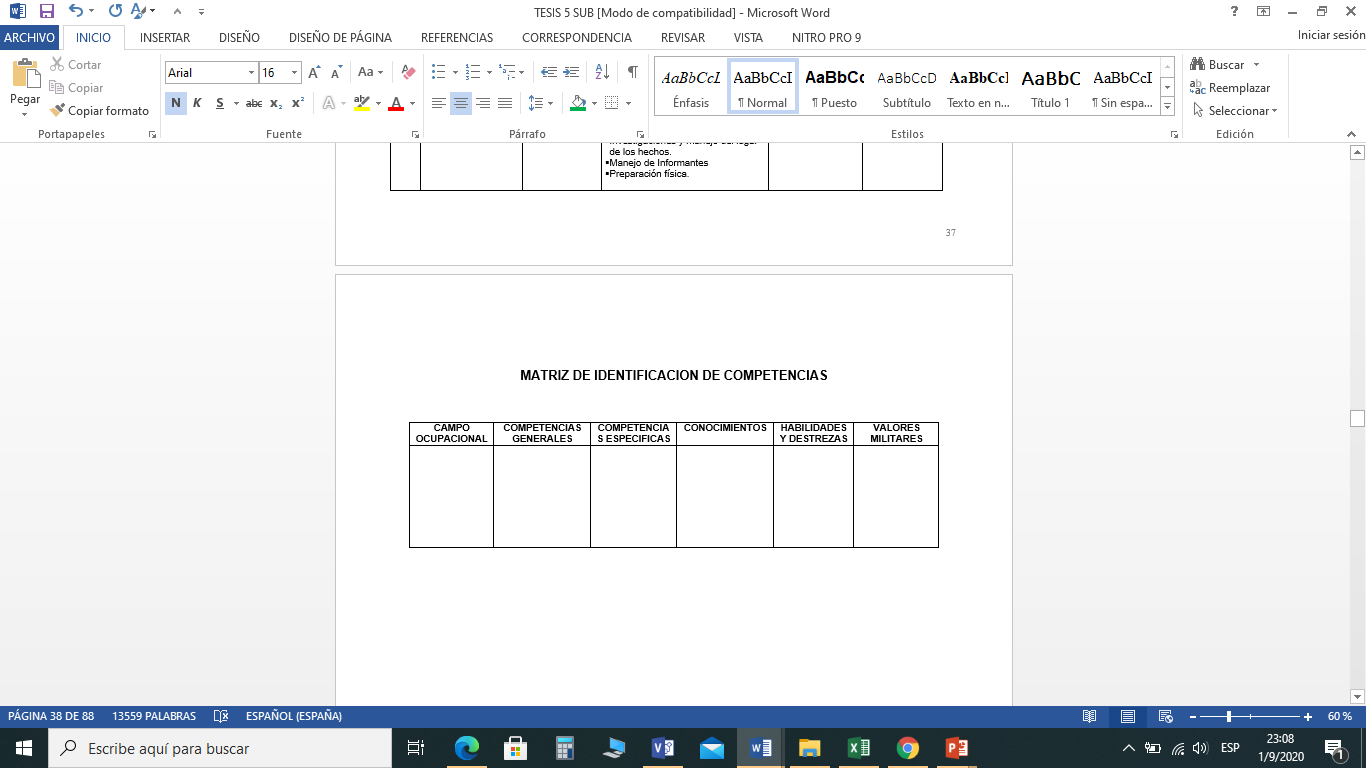 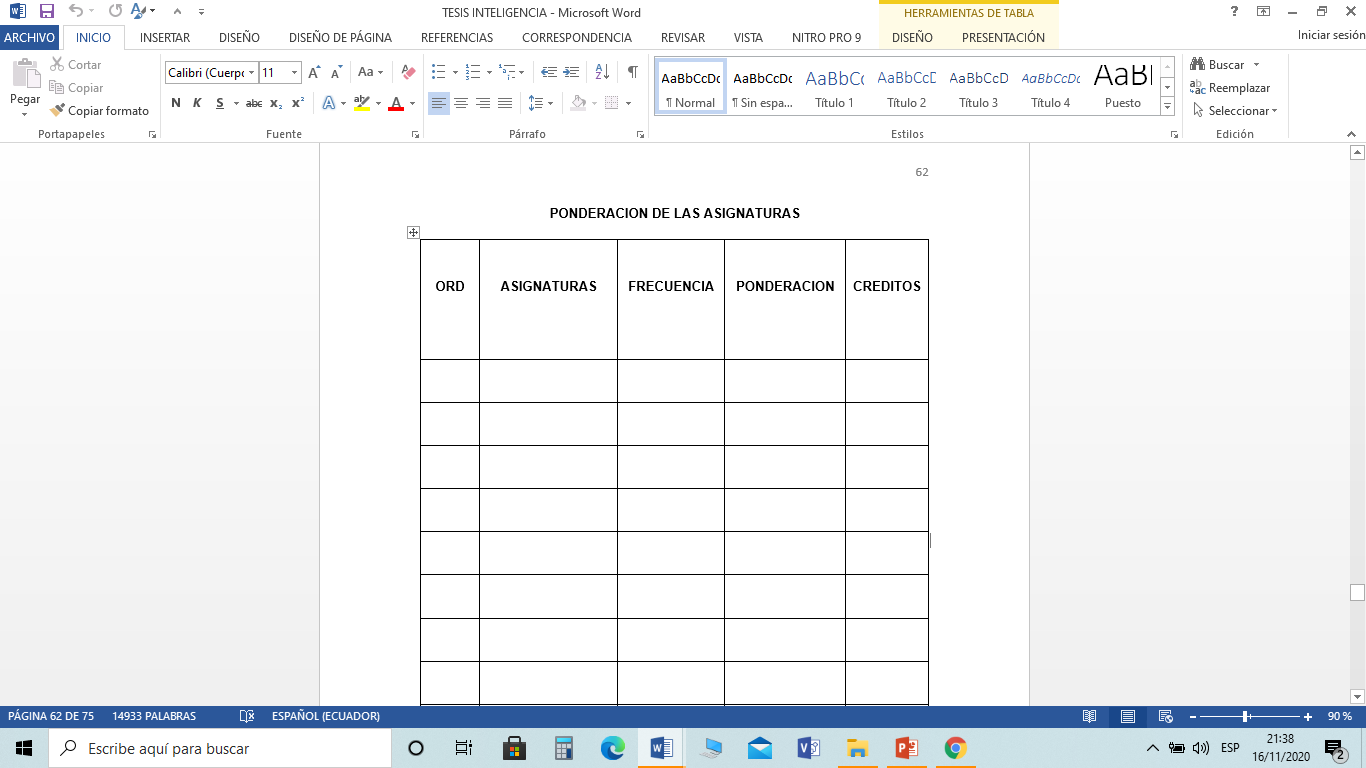 13. PROPUESTA
14. CONCLUSIONES Y RECOMENDACIONES
CONCLUSIONES
Es necesario un cambio en el Perfil Profesional y Ocupacional del Oficial y Voluntarios de inteligencia, para la designación de las actividades acorde a las necesidades institucionales actuales que exigen el uso de mayor tecnología
Es indispensable el actualización doctrinaria conjunta y conocimiento de la misma, el no contar con la misma ha incurrido en errores en las actividades que realiza el personal de inteligencia el cual requiere ser fortalecido
El empleo de las tecnologías se hace cada vez más necesario para la obtención y análisis de información que pueden contribuir a las operaciones militares de inteligencia.
RECOMENDACIONES
Desarrollar la modificación de las mallas curriculares conforme a las nuevas competencias requeridas en base a las necesidades institucionales, así como un análisis de los contenidos en base a la doctrina conjunta actualizada
Realizar la adquisición y empleo de nueva tecnología que contribuya al sistema de inteligencia conforme a las actividades que desarrollan en las diferentes unidades a nivel nacional.
Socializar una vez aprobada la actualización de la doctrina conjunta de tal forma que el personal conozca la misma y puede cumplir su función de forma más efectiva y eficiente
Remitir a la Escuela  de Inteligencia Militar la doctrina conjunta actualiza para ser socializada y empleada en los diferentes cursos que se imparten